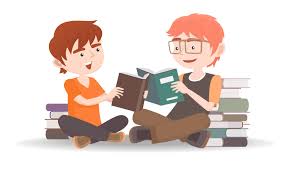 МНОЖЕЊЕ И ДИЈЕЉЕЊЕ ТРОЦИФРЕНОГ БРОЈА ЈЕДНОЦИФРЕНИМ(УТВРЂИВАЊЕ)
ЗАДАЦИ:
Израчунај производ бројева

183•5 =
(100+80+3)•5 =
100•5+80•5+3•5 =
500+
400+
15
=
915
2.   Количник бројева израчунај на два начина:I начин:447:7=II начин:
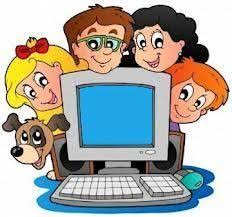 (420 + 28):7 =
420:7
+
28:7
=
60
+
4
=
64
447:7=
(490 - 42):7 =
490:7
-
42:7
=
70 - 6
=
64
ЗАДАЦИ:
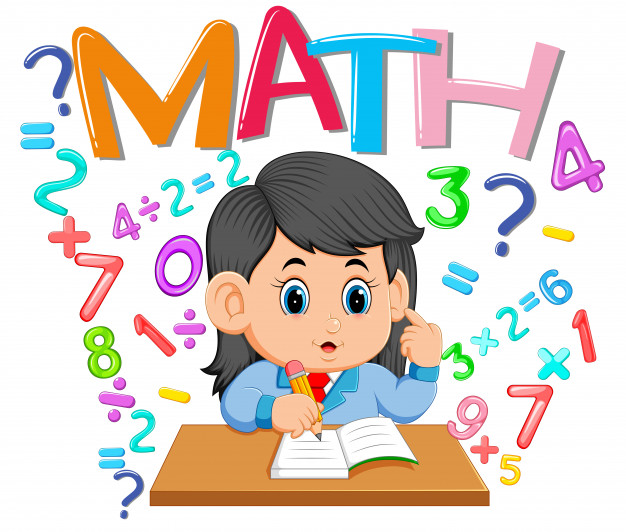 3. Који је број:
а) 4 пута већи од броја 241 
б) 5 пута мањи од броја 235
(КОРИСТИ СВОЈСТВО ДИЈЕЉЕЊА ЗБИРА)
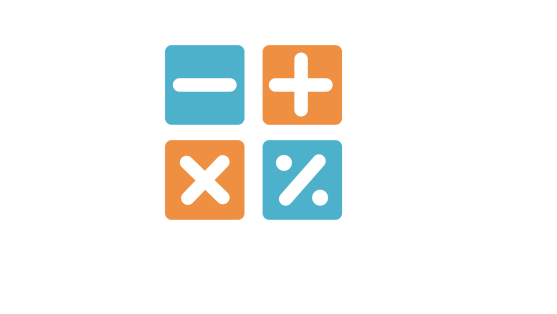 а) 241•4=
(200+40+1)•4=
200•4+40•4+1•4=
800+160+4=
964
Одговор:
4 пута већи од броја 241 је број 964.
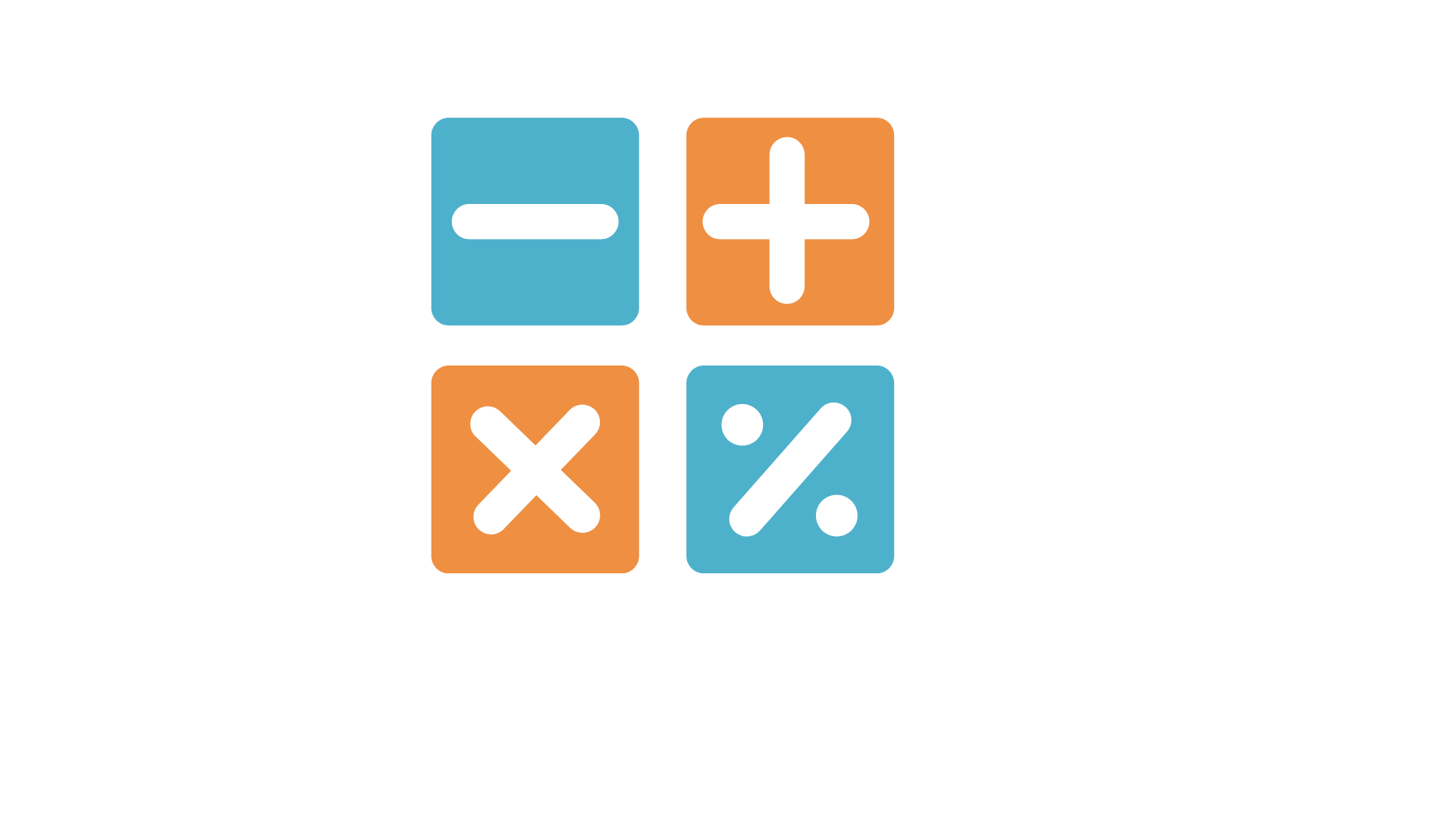 б) 

235:5=
(200+35):5=
200:5+35:5=
40+7=
47
Одговор:
5 пута мањи број од броја 235 је број 47.
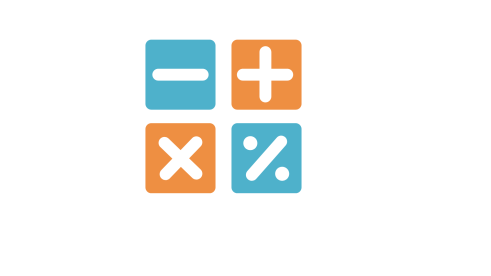 ЗАДАЦИ
4. Путовање од Београда до Добоја за једну особу кошта 253КМ. Колико ће коштати путовање од Београда до Добоја за једну трочлану породицу?
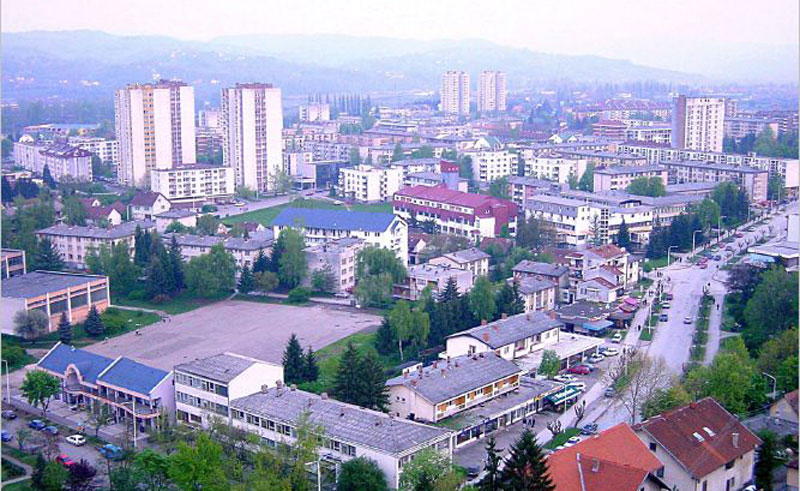 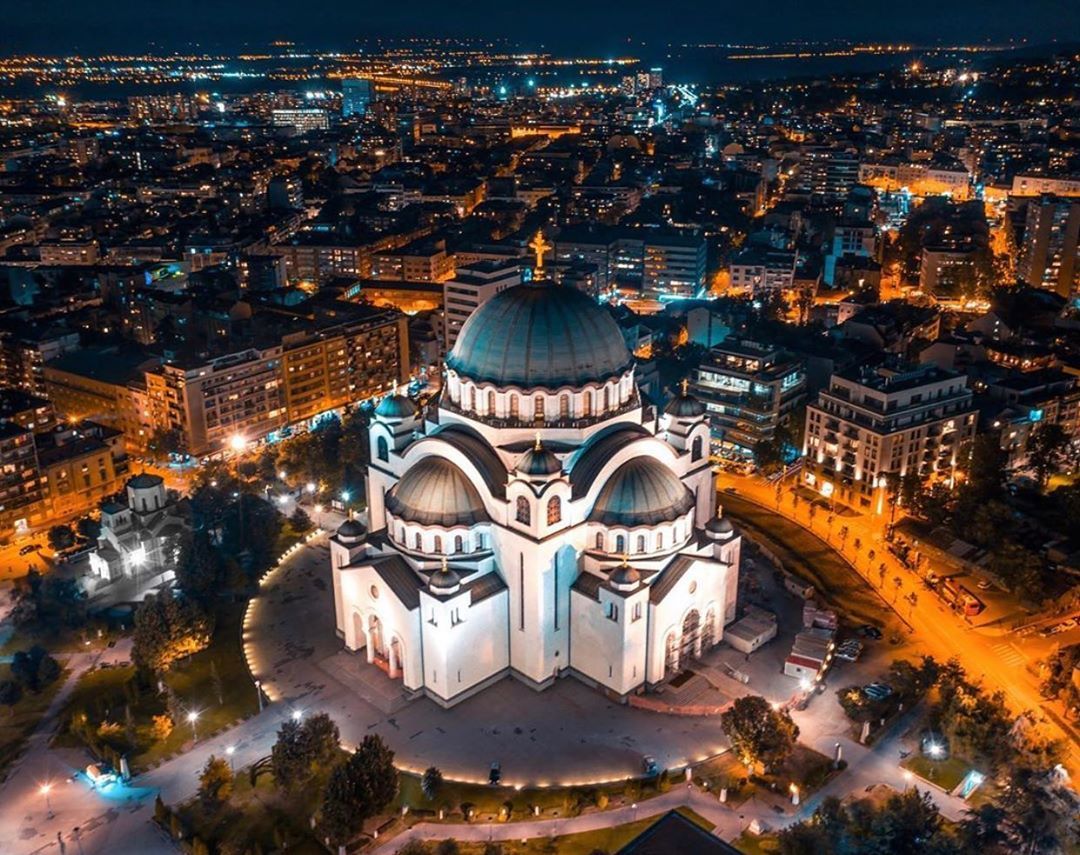 253•3=
(200+50+3)•3=
(200•3+50•3+3•3)=
=
600+150+9=
759
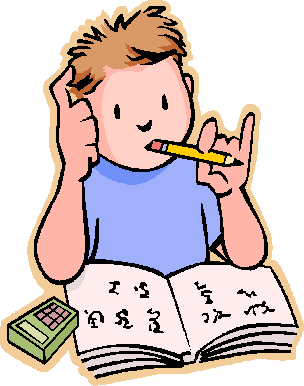 Одговор:
Путовање од Београда до Добоја за трочлану породицу кошта 759 КМ.
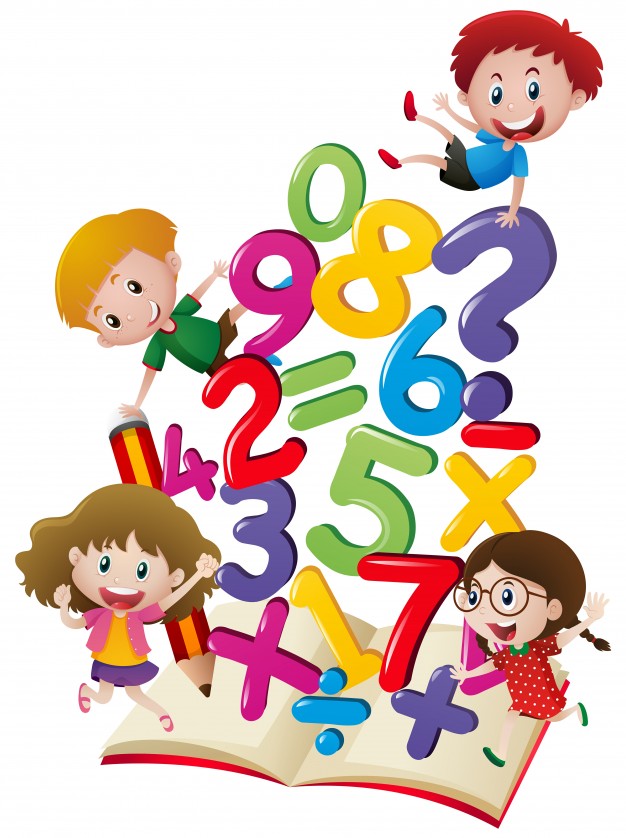 ЗАДАТАК ЗА САМОСТАЛАН РАД
На страни 68. у уџбенику урадити 4. задатак.